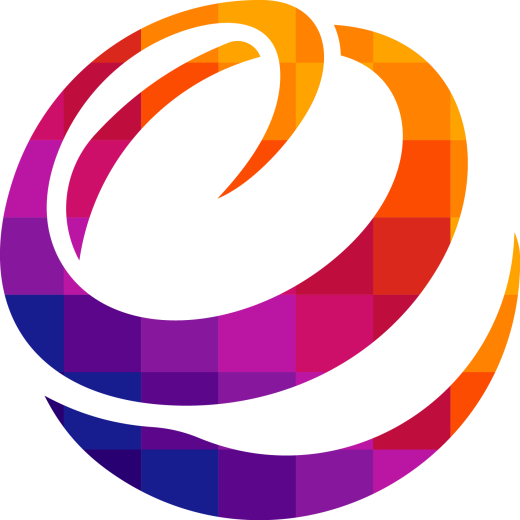 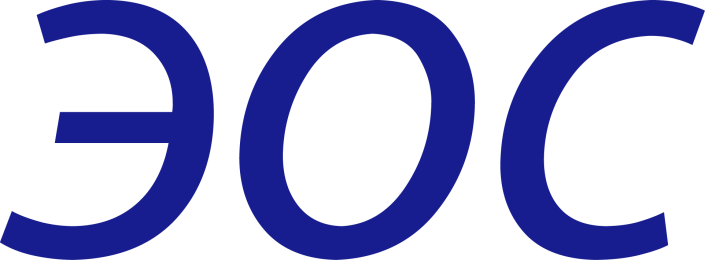 Автоматизированная подсистема управления проектами
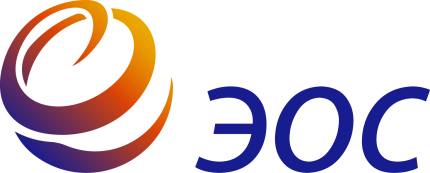 Матвеев Дмитрий
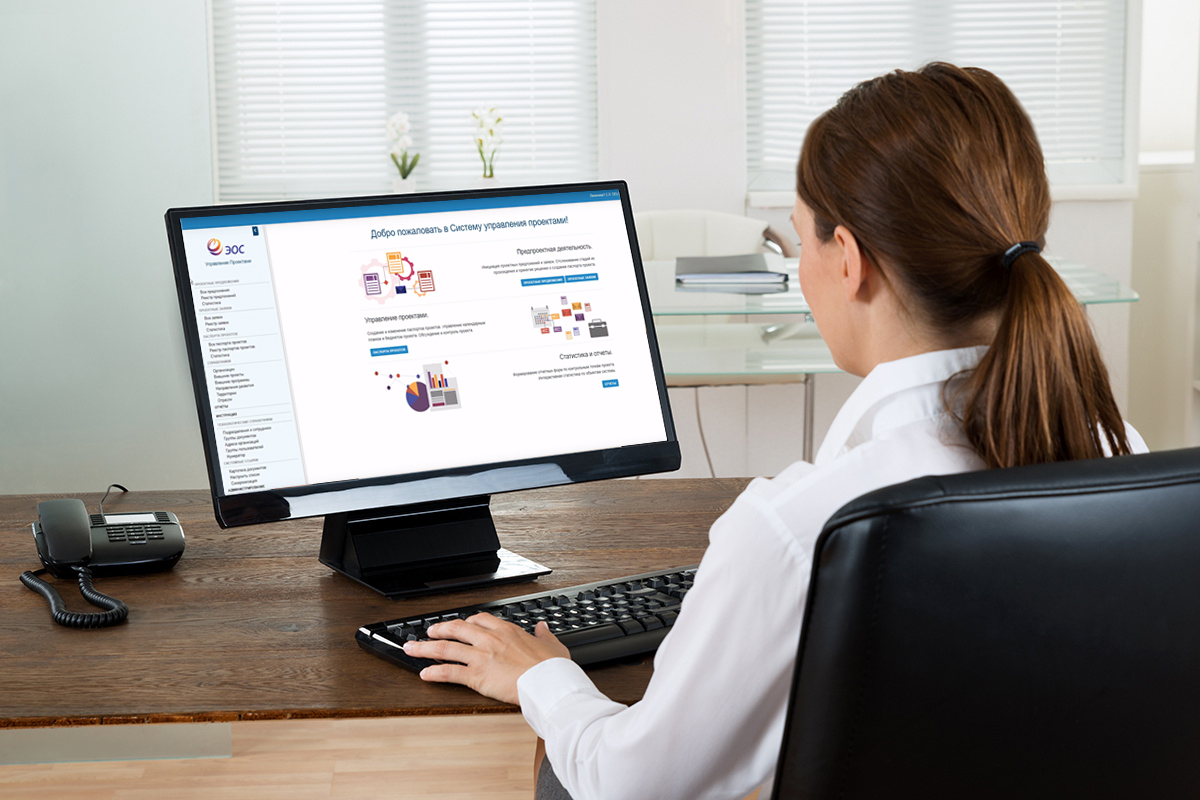 Назначение
 
Автоматизация процессов управления проектами

Документационное сопровождение проектного управления

Ведение архива проектов

Сокращение затрат времени и средств

Аналитика и отчеты
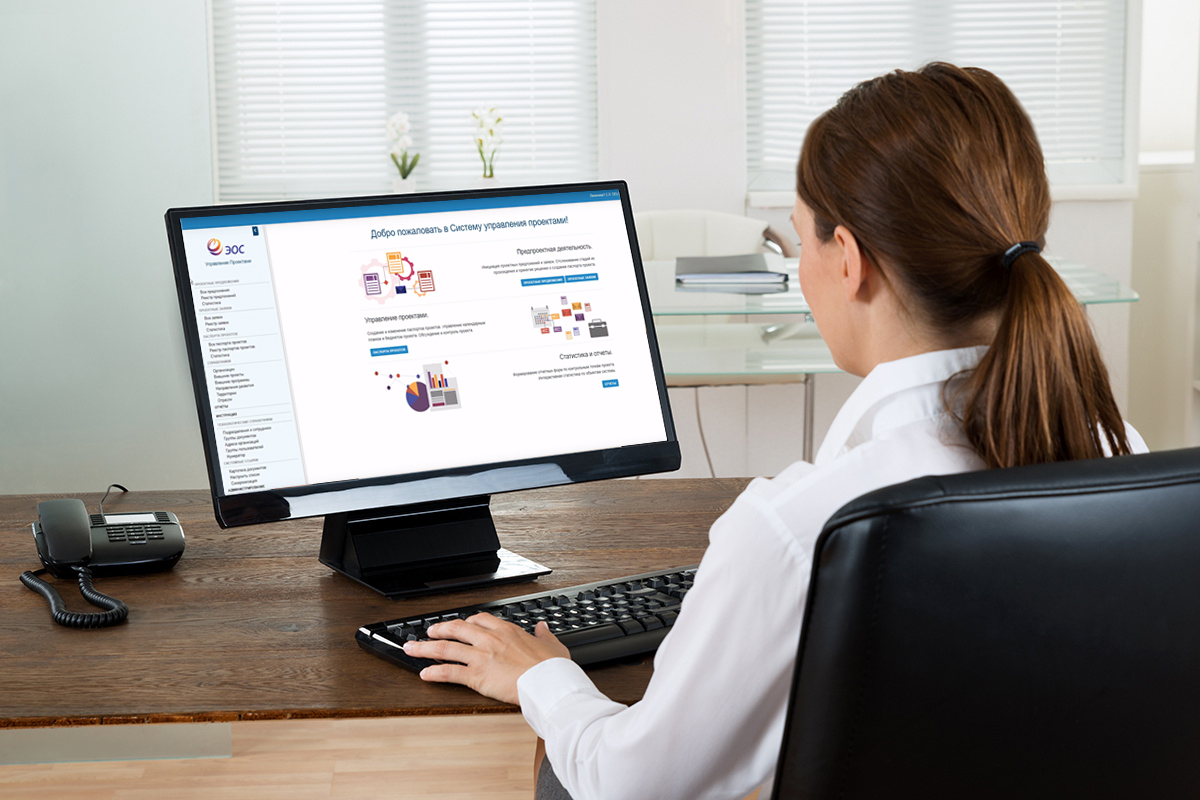 Возможности

Рассмотрение проектных заявок, предложений, паспортов проектов

Автоматизация регламентированных  рабочих процессы

Управление проектом на всех стадиях:
Обсуждение проекта
Детальное календарное планирование
Контрольные точки
Риски и возможности
Финансовые средства
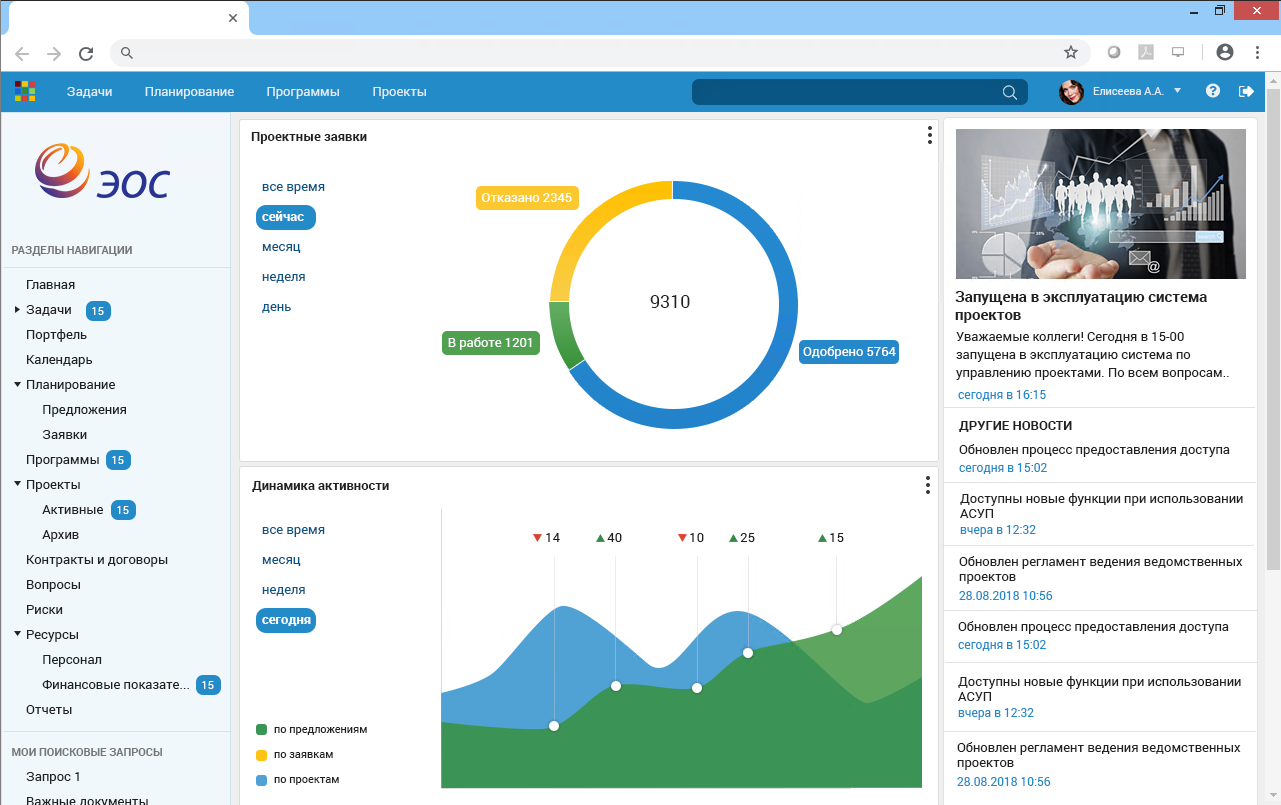 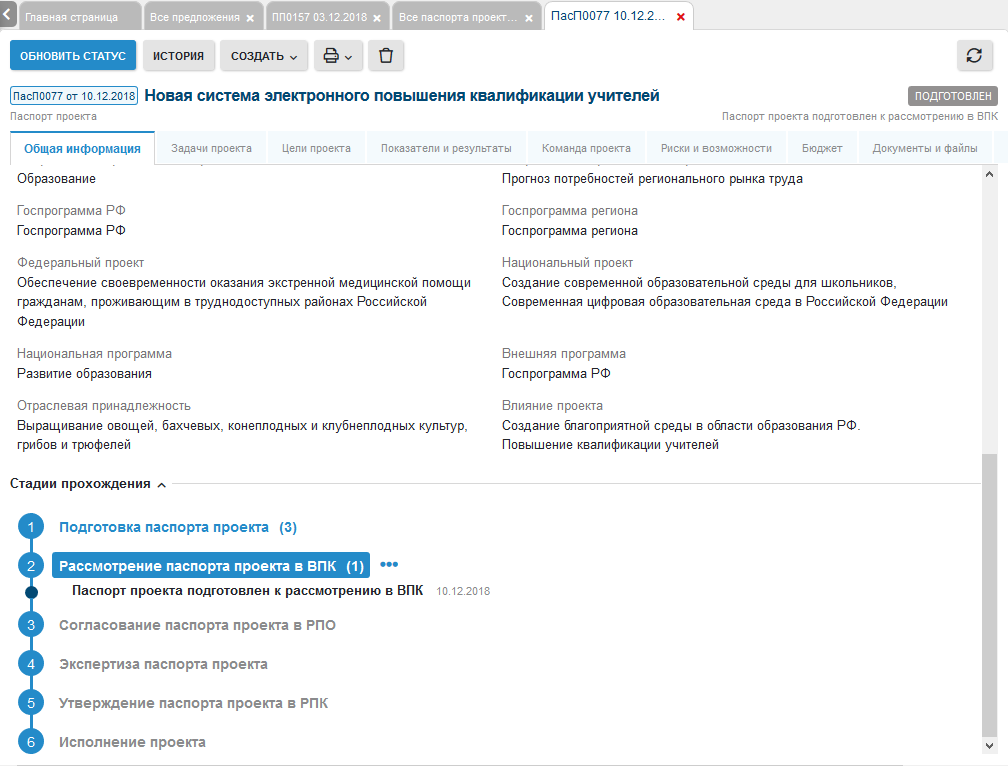 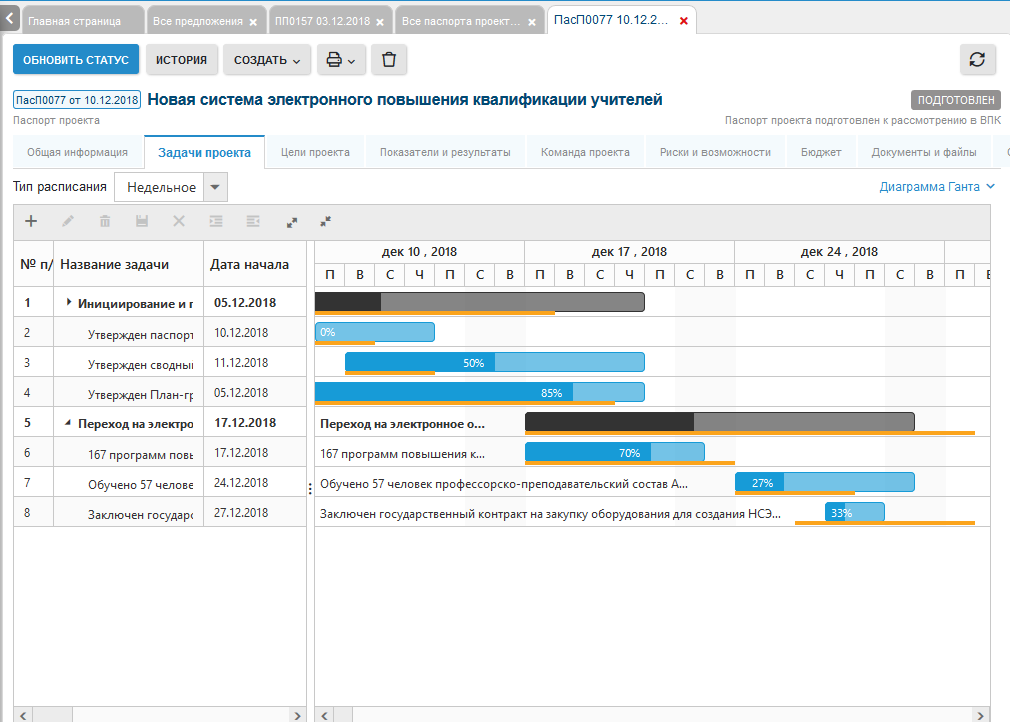 Проектные предложения и заявки
Регистрация проектных предложений
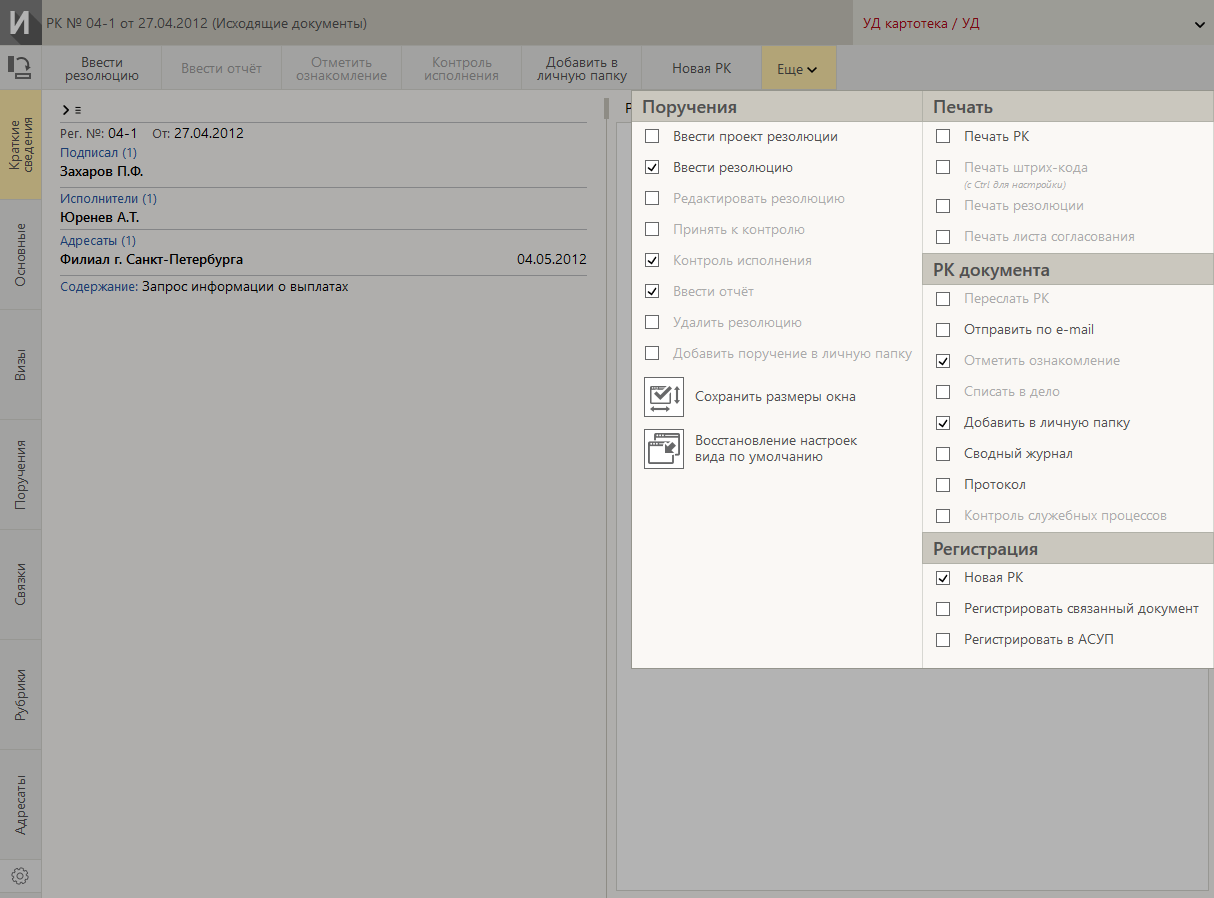 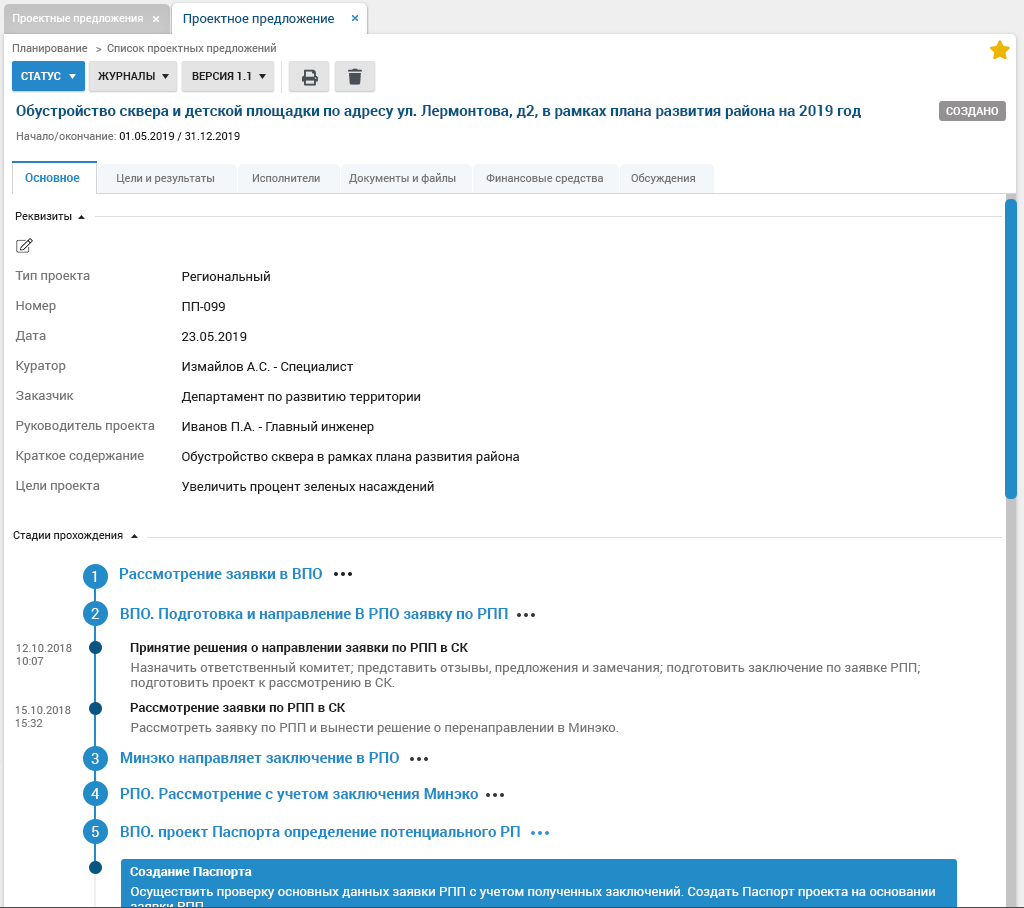 Поддержка пошаговых рабочих процессов
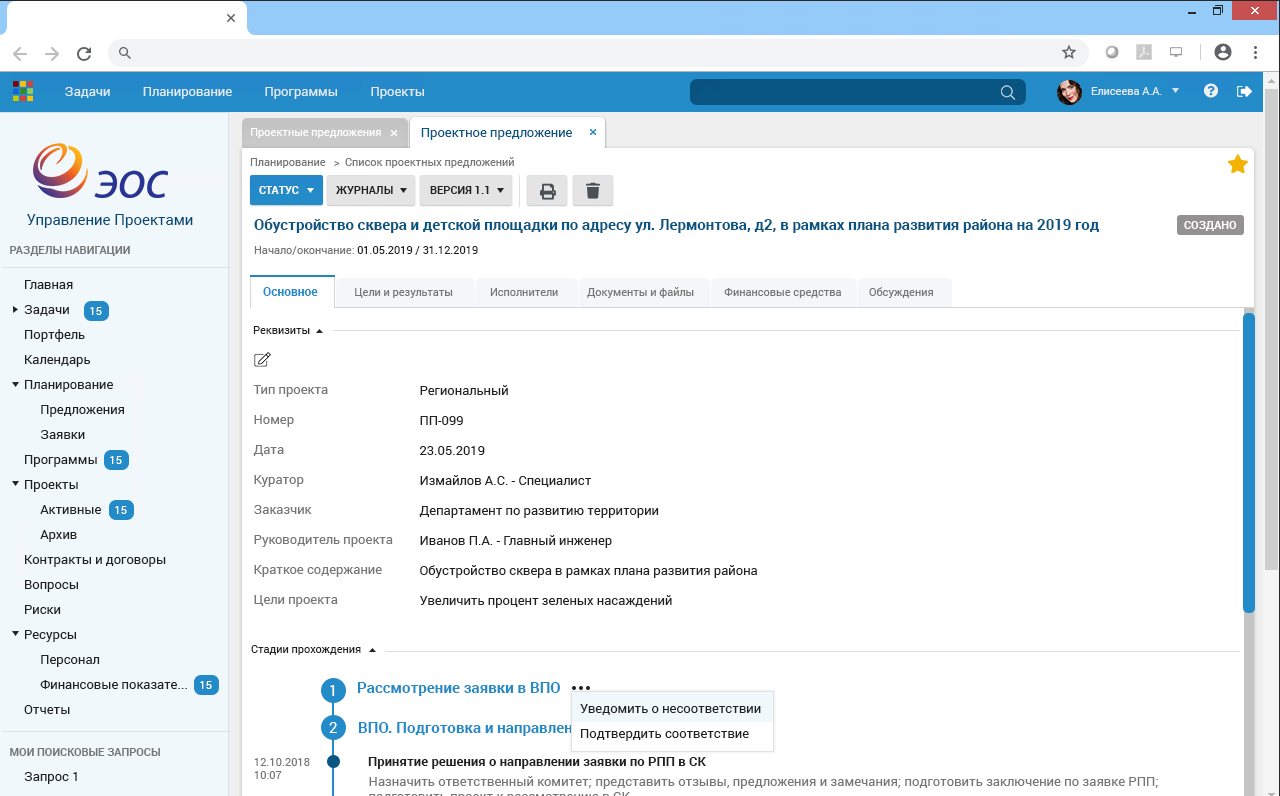 Настраиваемые рабочие процессы, адаптируемые под региональные регламенты

Инициация, визирование и отправка официальных документов в СЭД в рамках рабочего процесса
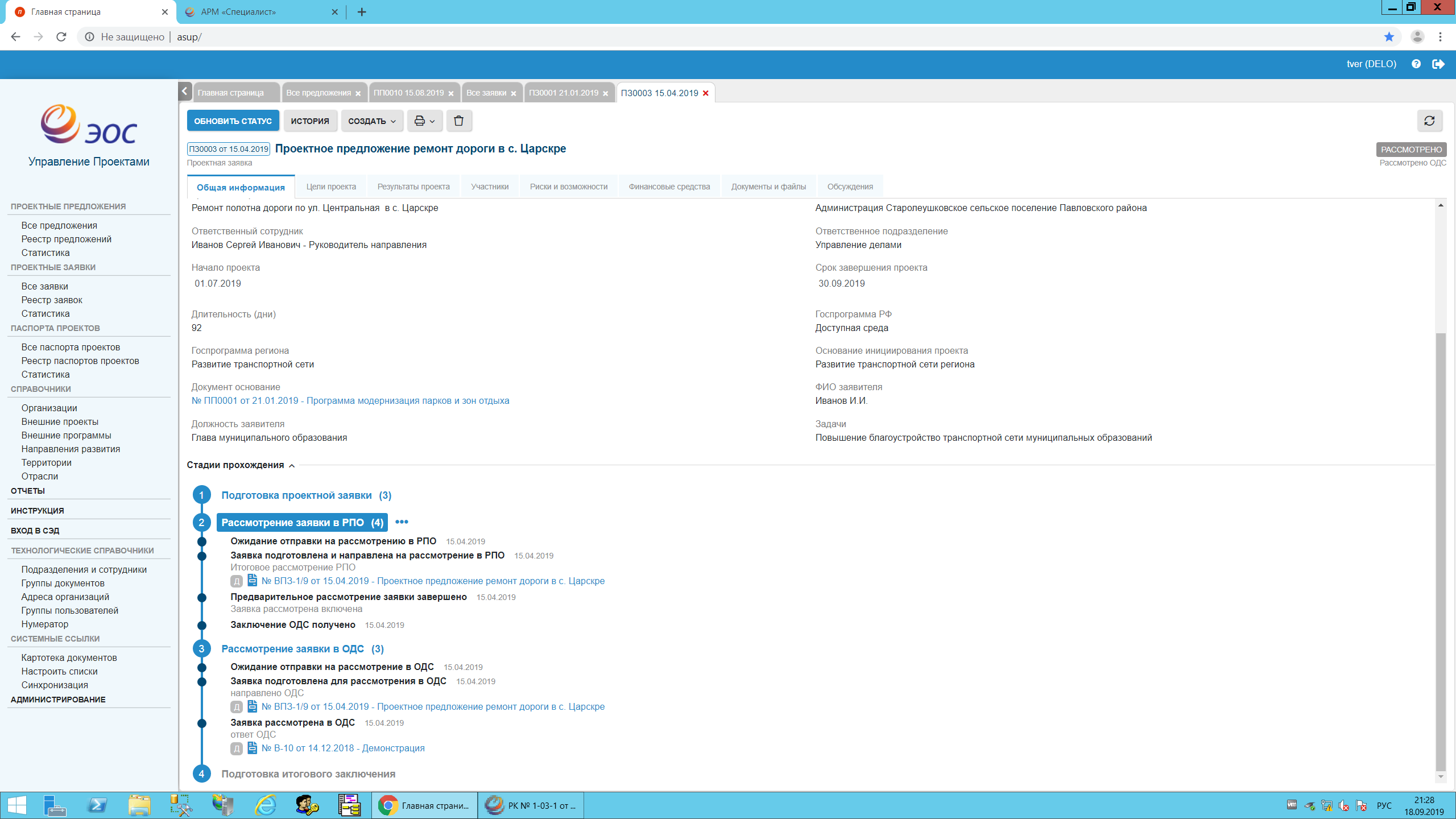 Прозрачная интеграция с СЭД
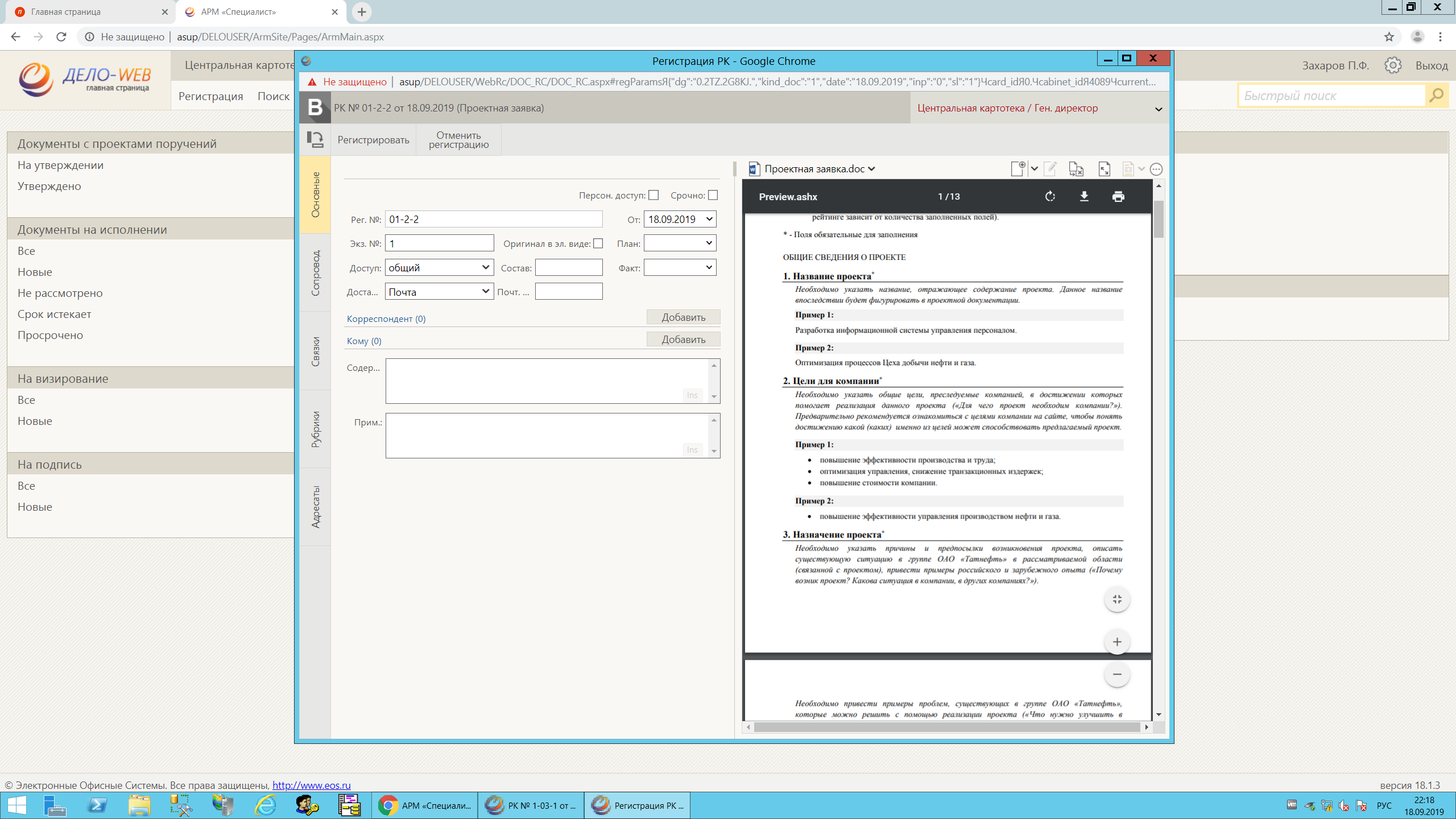 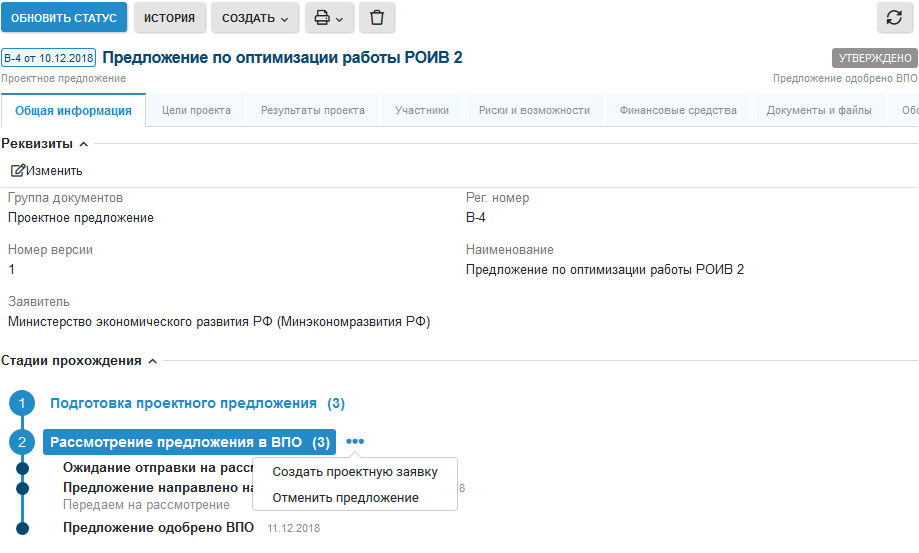 Прозрачная интеграция с СЭД
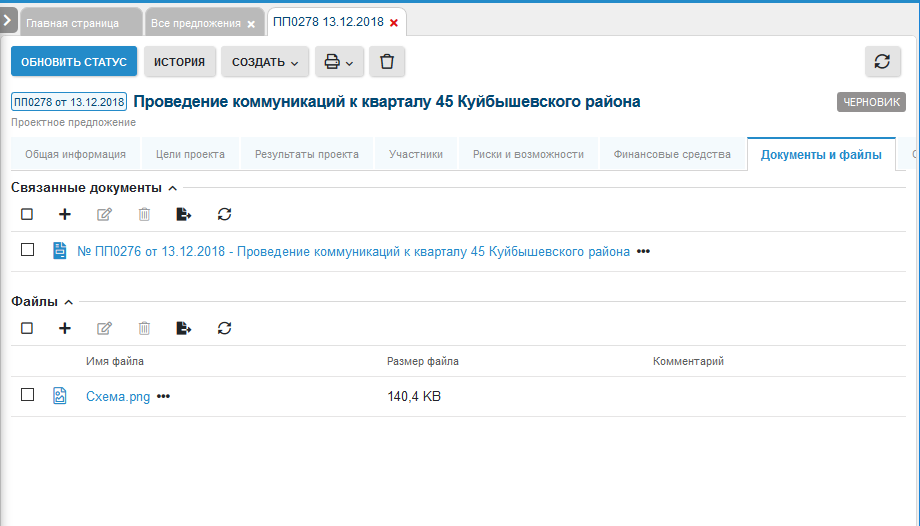 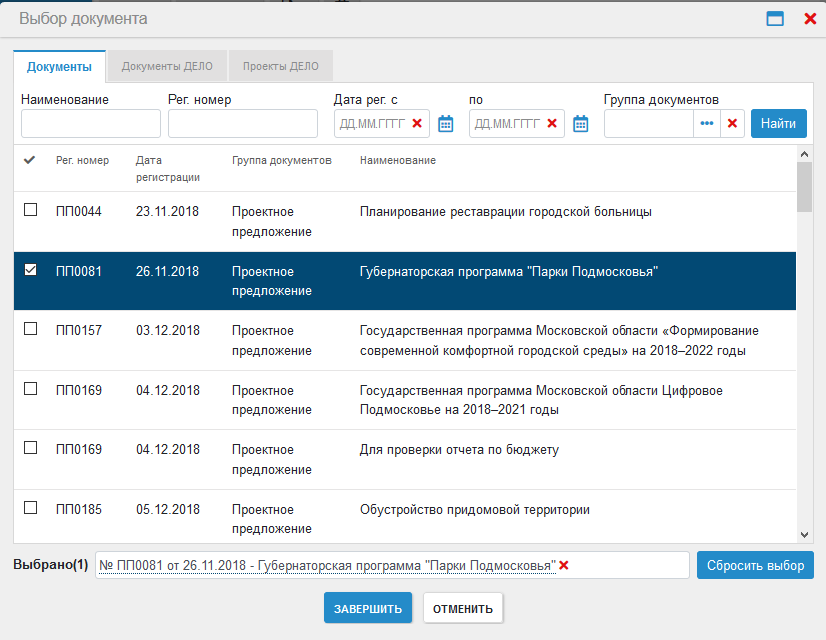 Регистрация проектных предложений
Паспорт проекта
График проекта: контрольные точки и этапы
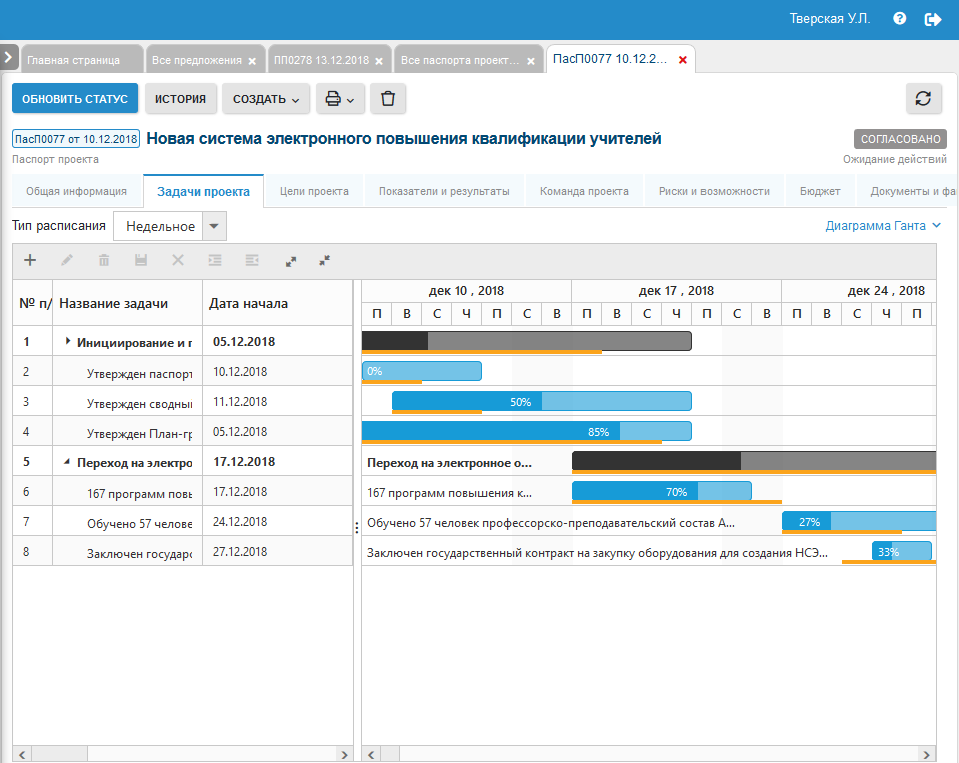 Удобное календарное планирование

Диаграмма ганта

Возможности экспорта/импорта
Детальное календарное планирование
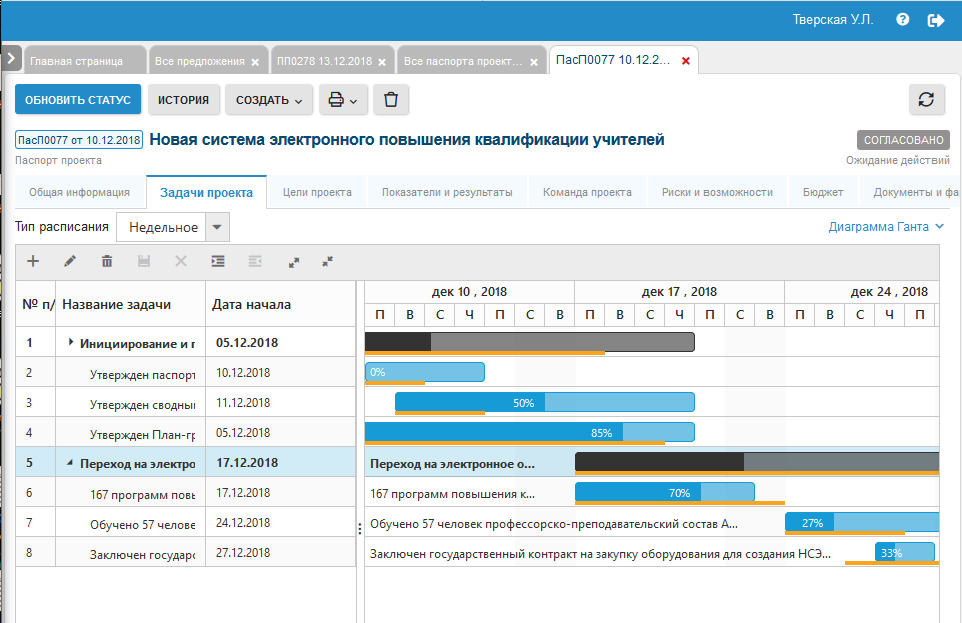 Задачи основных типов

Контрольные точки 

Поддержка исполнителей/ресурсов

Основные связи: цели,  риски и финансовые показатели
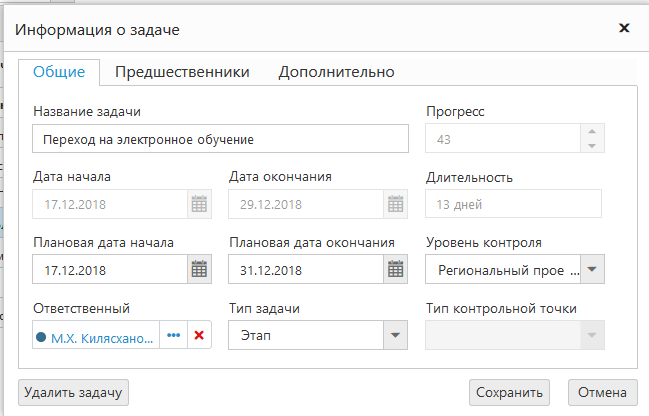 Архив документов проекта
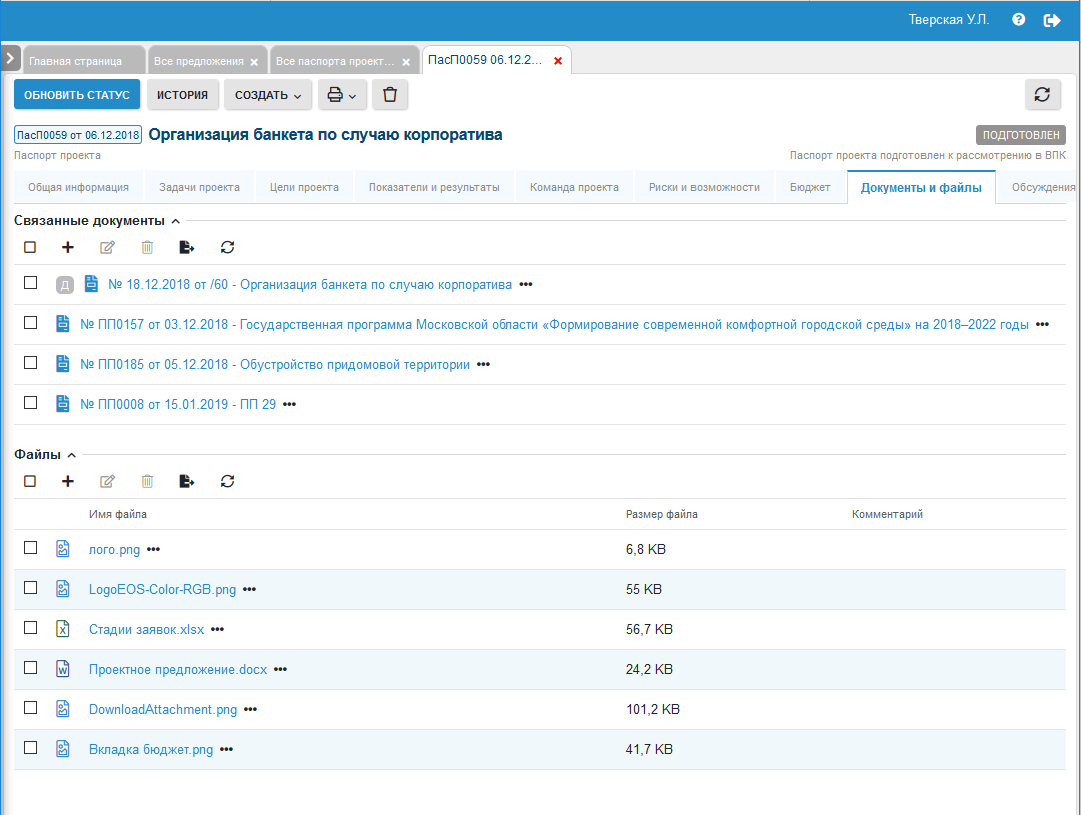 Прикрепление файлов

Возможность связать с любым документом или проектом в СЭД

Быстрый предпросмотр связей и файлов документов
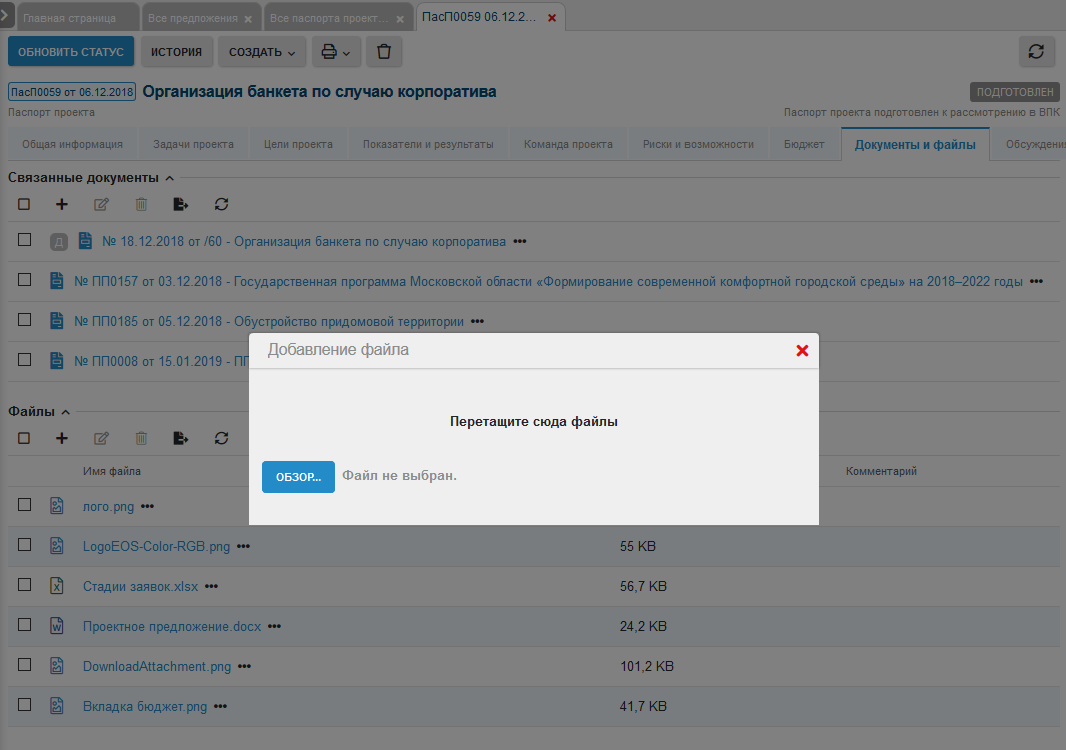 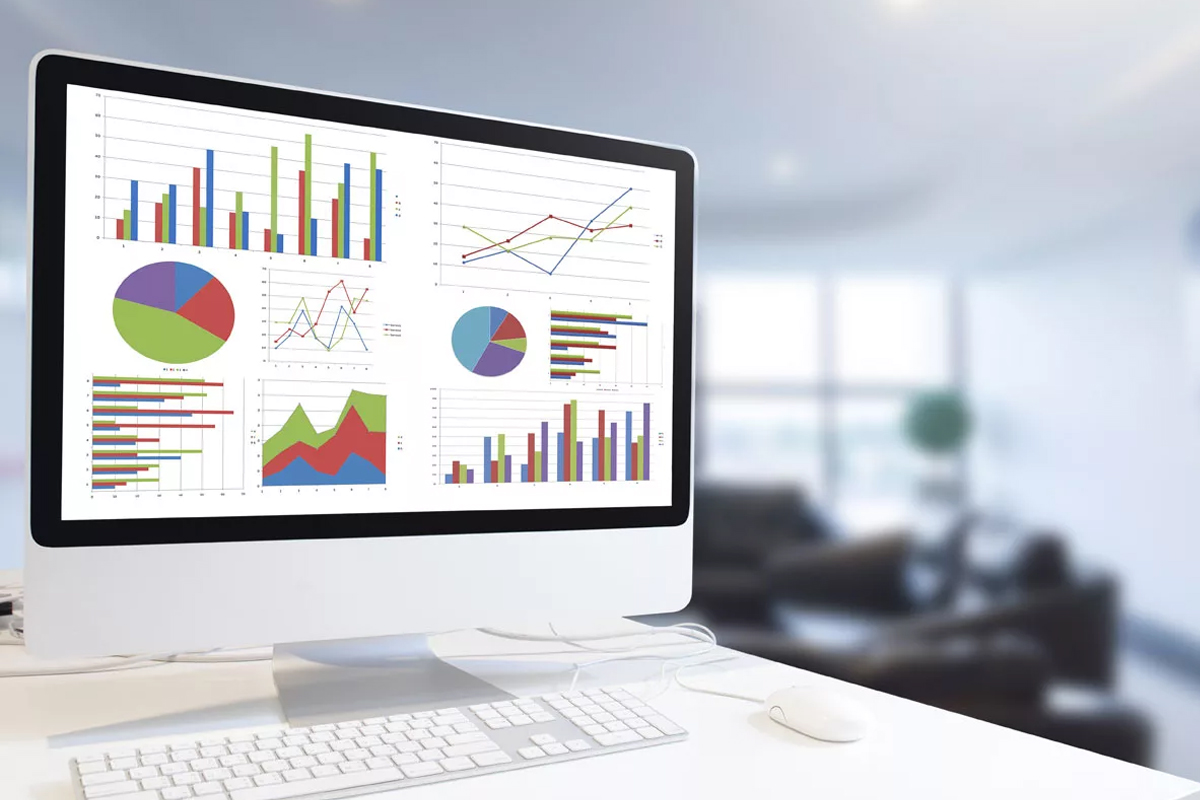 Аналитика и отчеты

Отчеты по проектам

Реестры и печатные формы
Аналитика по проектам
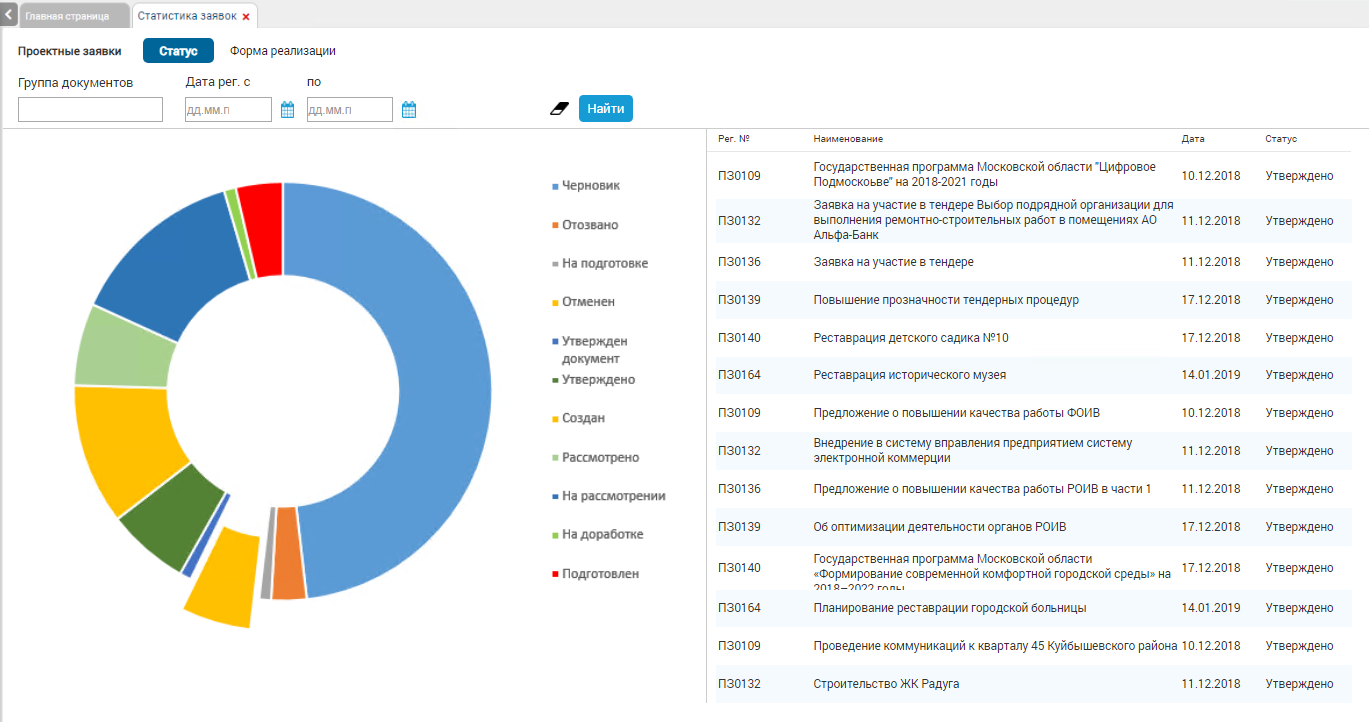 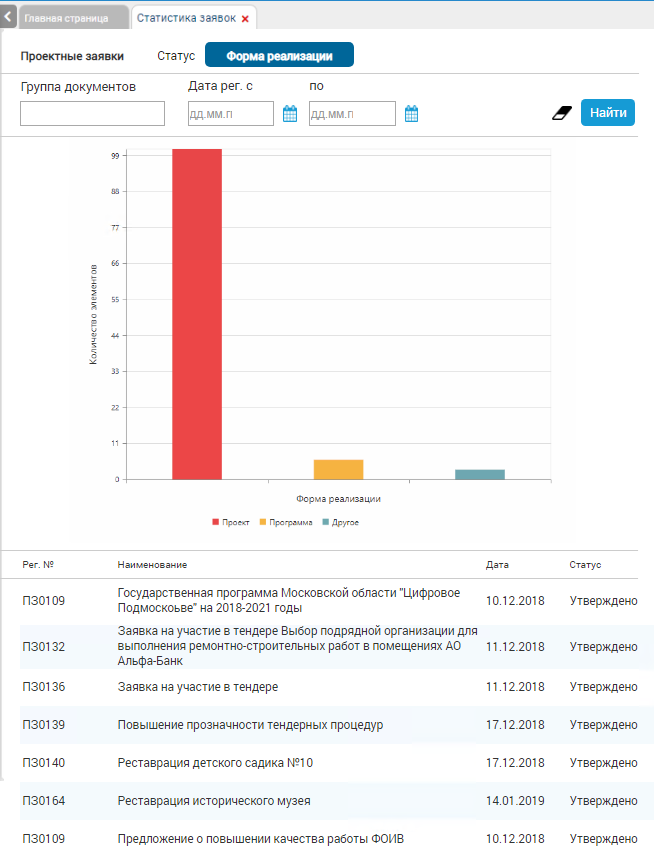 Аналитика  и статистика по проектным предложениям, проектным заявкам и паспортам проектов
По статусам
По форме реализации
Отчеты
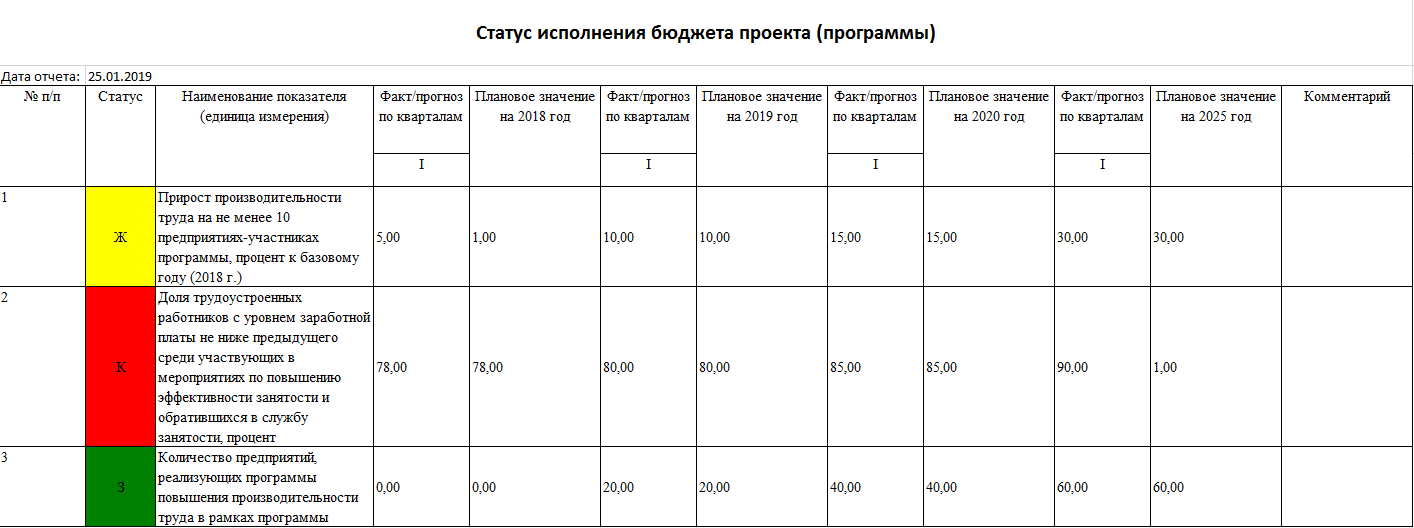 Статус исполнения бюджета проекта (программы)

Сведения об исполнении бюджета проекта (программы) 

Сведения об исполнении контрольных точек
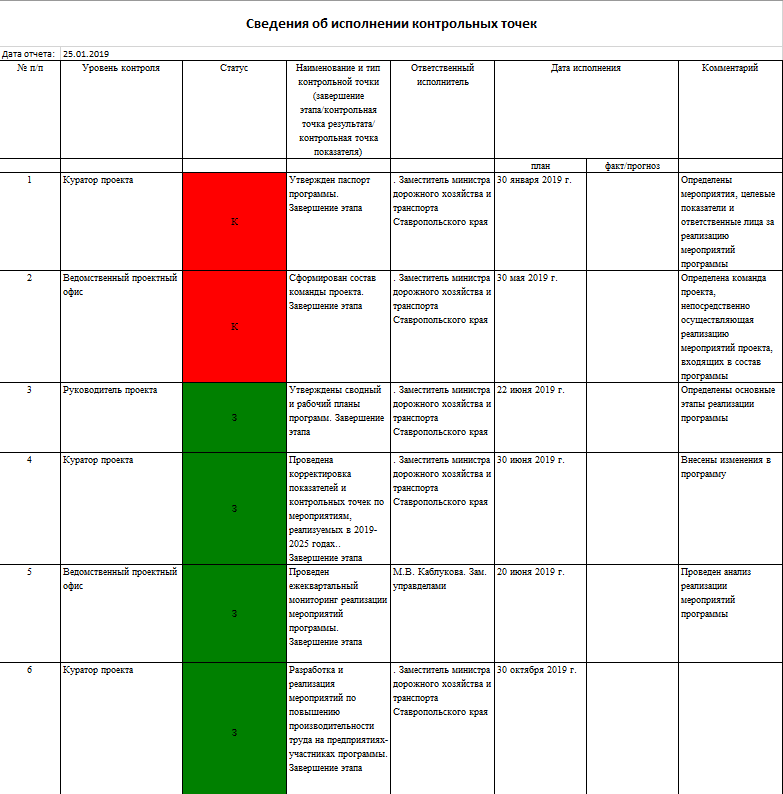 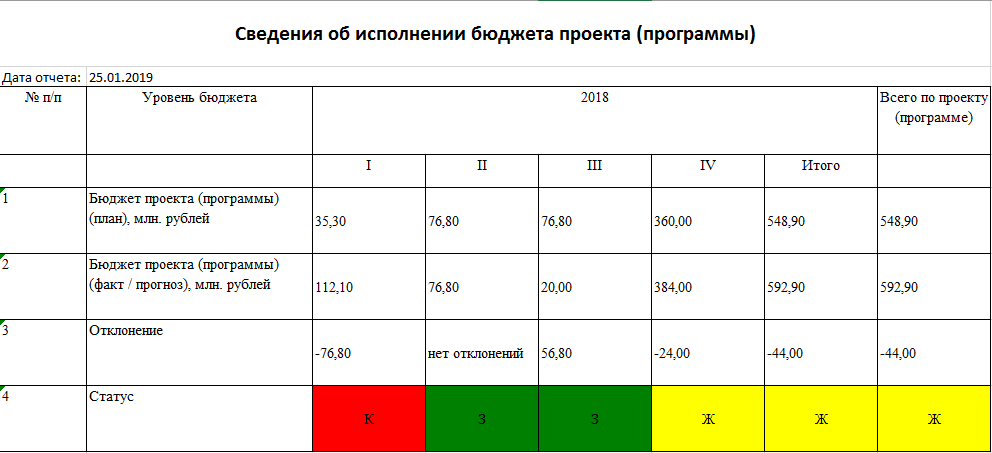 Печатные формы
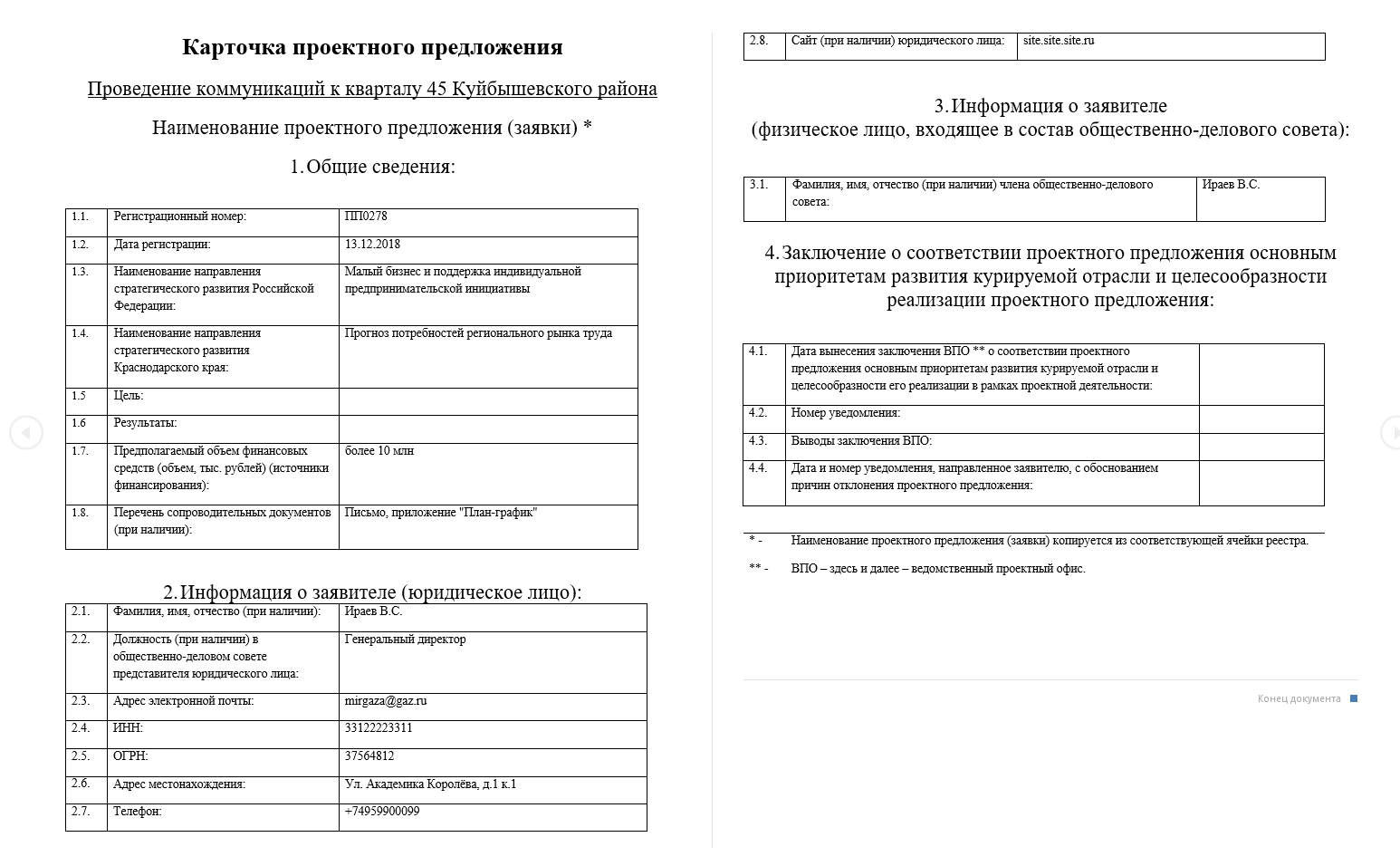 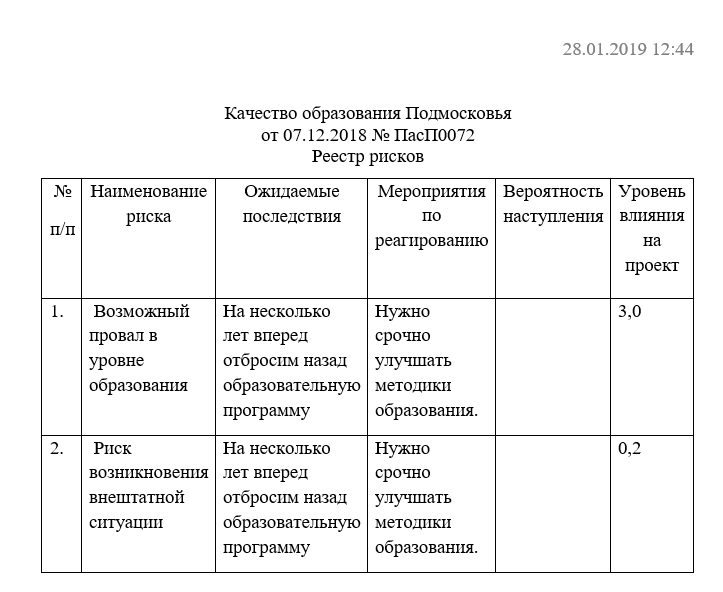 Проектных предложений

Проектных заявок

Паспортов проектов
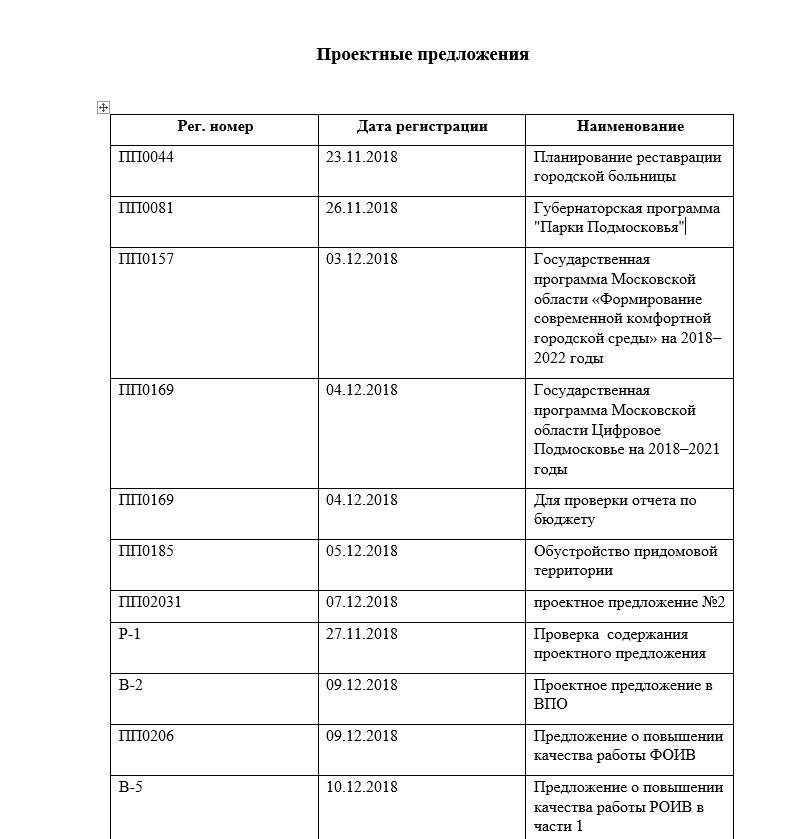 Будем рады сотрудничеству!
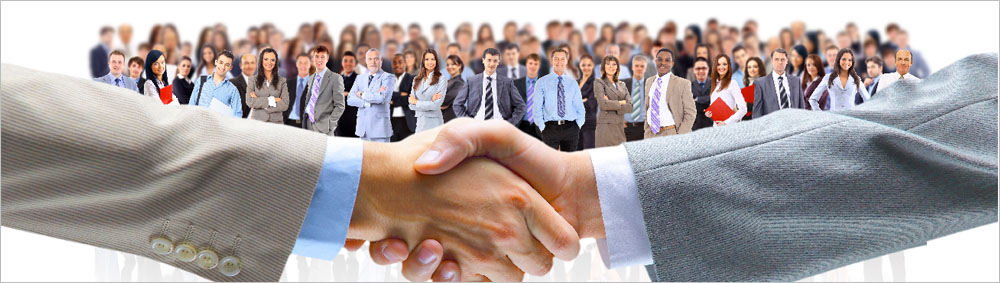 ЭОС
www.eos.ru